Model virtuelnih praksi u oblasti stručnog obrazovanja i obuka
Beograd, 13.07.2018.
SADRŽAJ MODELA
Pregled stanja u pogledu virtuelnih praksi u partnerskim zemljama
Određenja glavnih pojmova (ishodi učenja u virtuelnim praksama)
Uloge učesnika virtuelnih praksi 
Ključne odlike onlajn platforme 
Metodologija virtuelnih praksi
UČESNICI PRAKSI
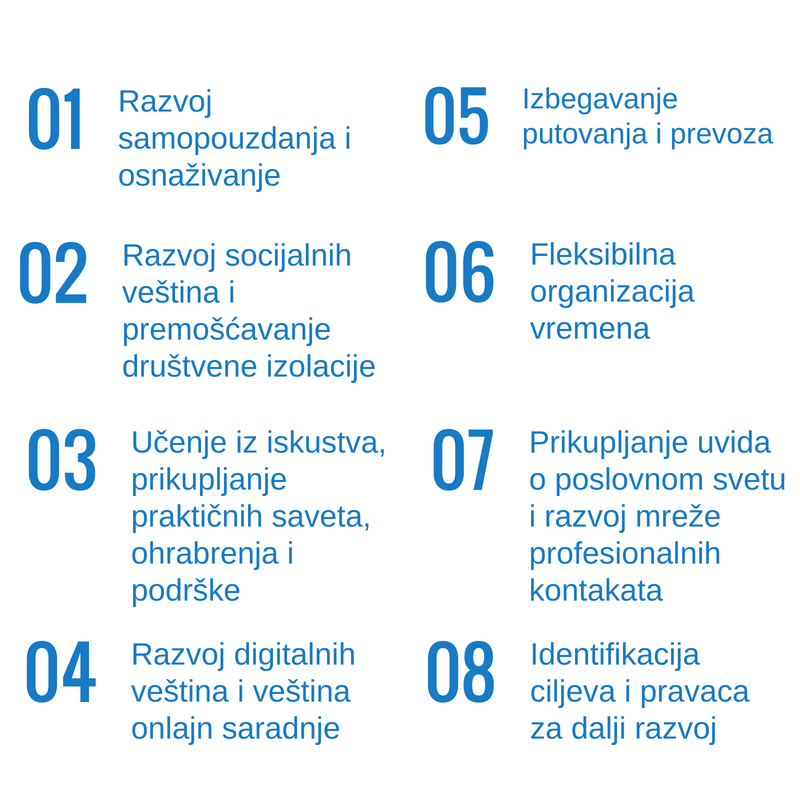 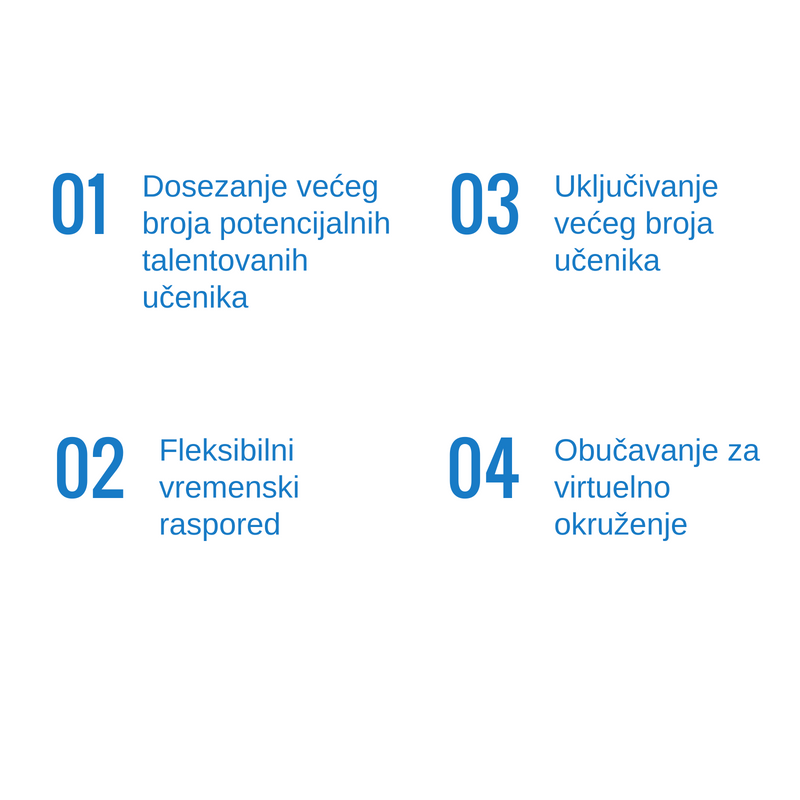 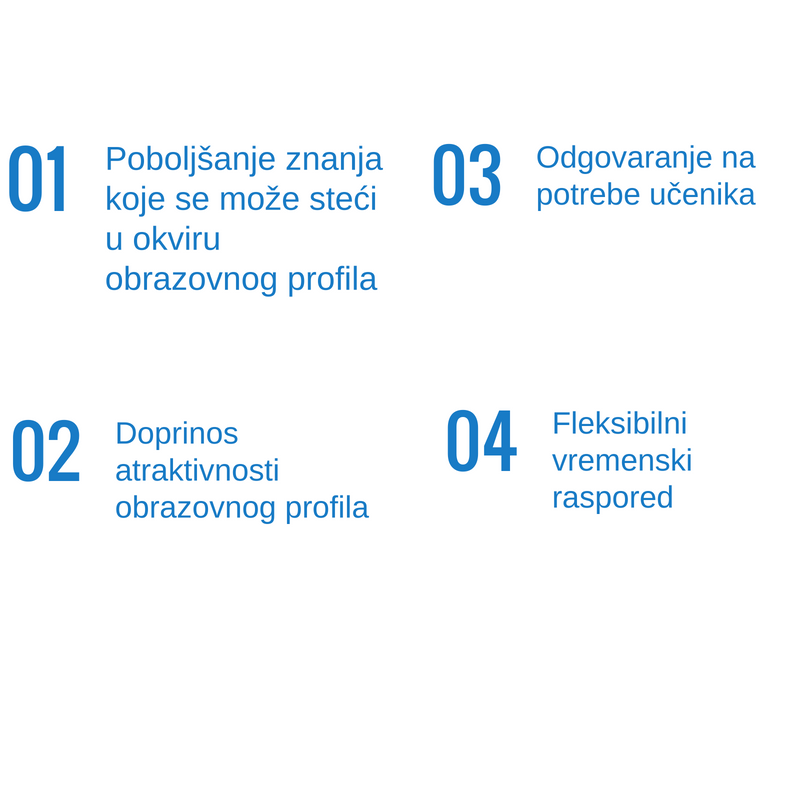 FAKTORI USPEHA
7 KORAKA U REALIZACIJI VIRTUELNIH PRAKSI
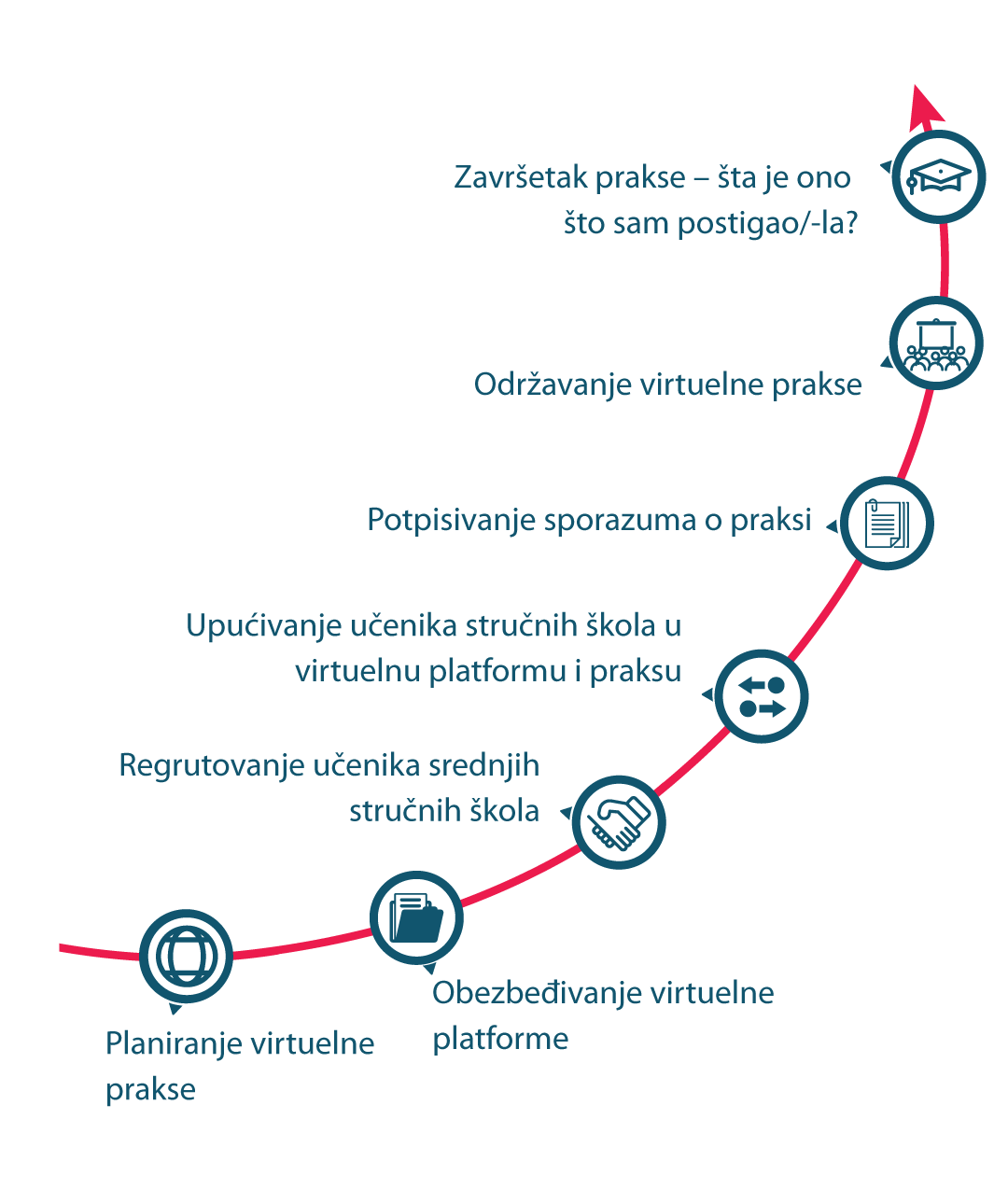 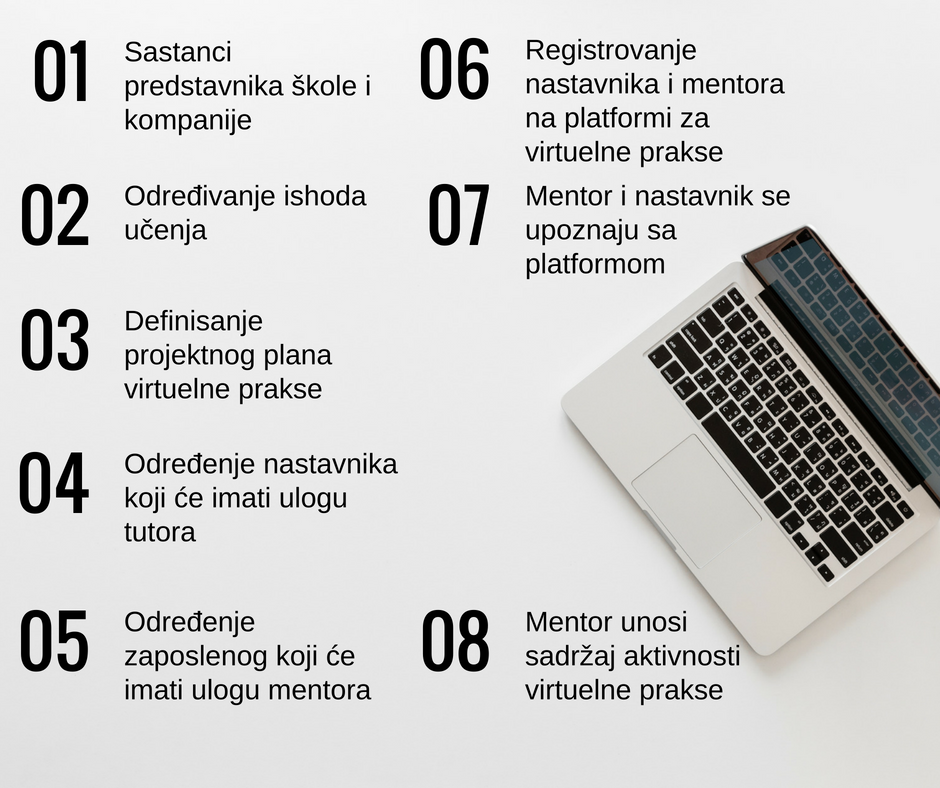 1. PLANIRANJE VIRTUELNE PRAKSE
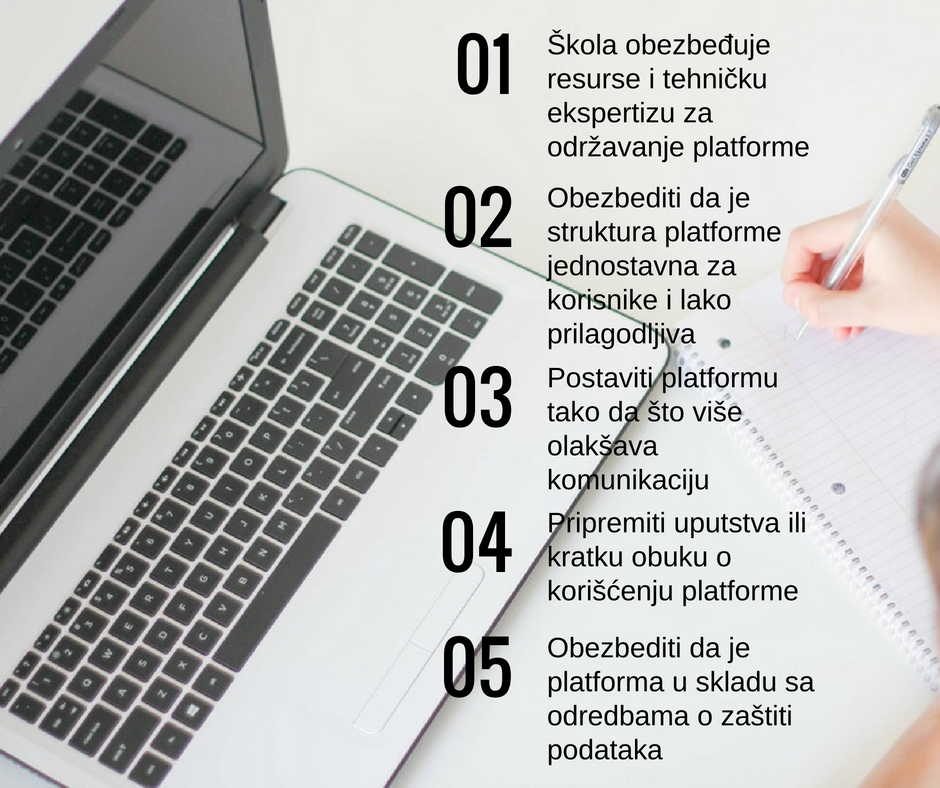 2. OBEZBEĐIVANJE VIRTUELNE PLATFORME
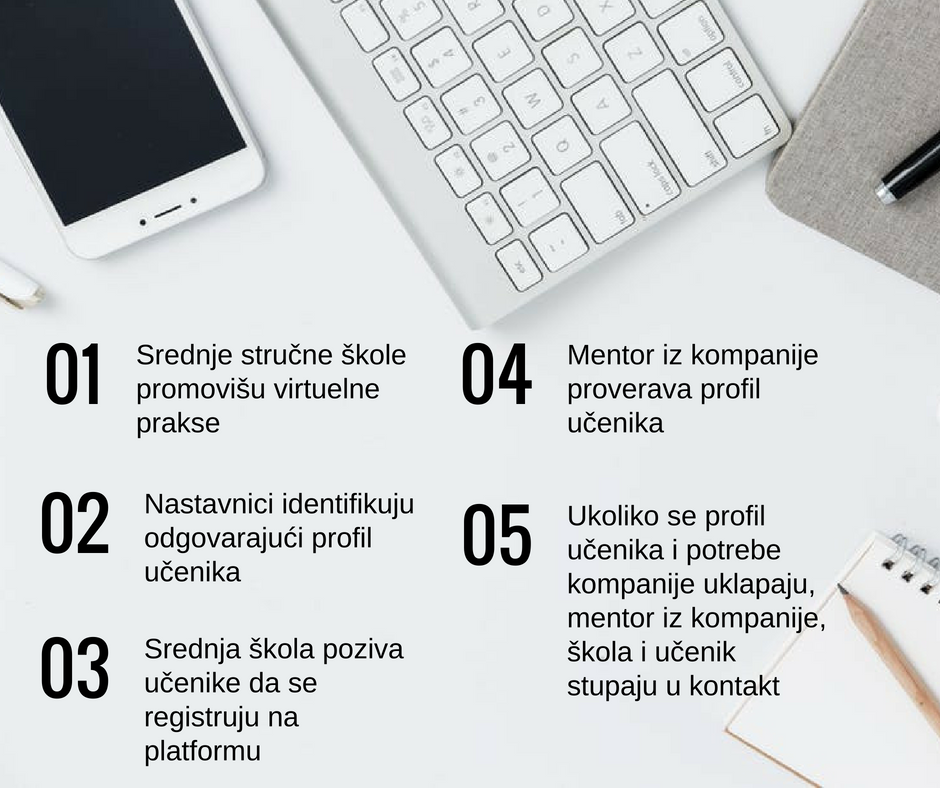 3. REGRUTOVANJE UČENIKA
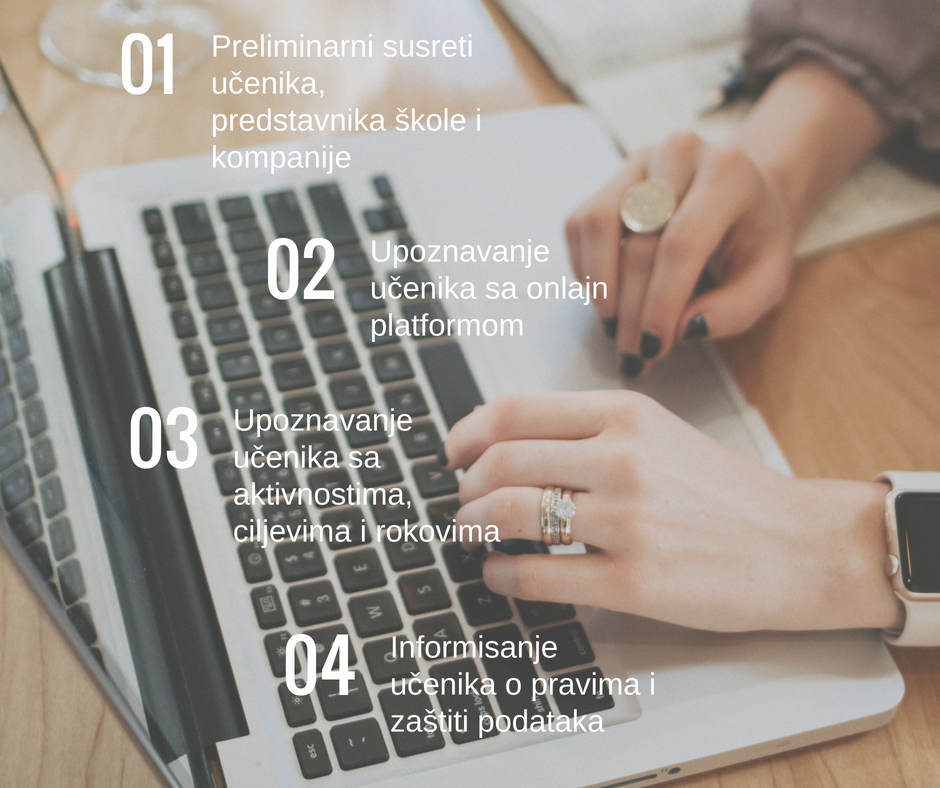 4. UPUĆIVANJE UČENIKA U PRAKSU
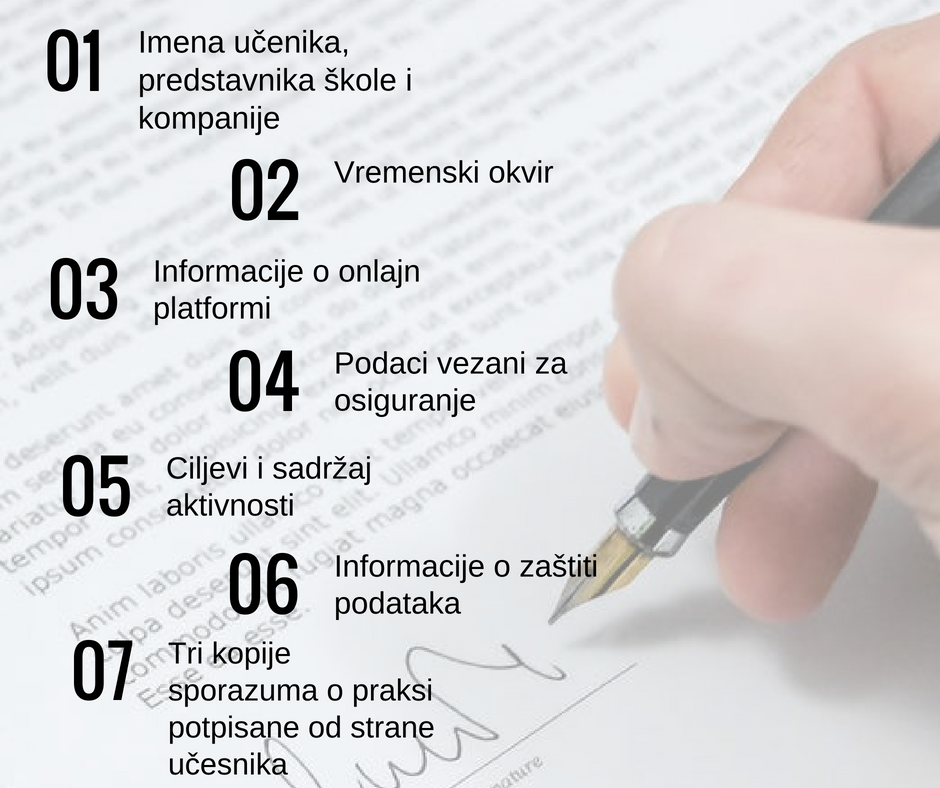 5. POTPISIVANJE SPORAZUMA O PRAKSI
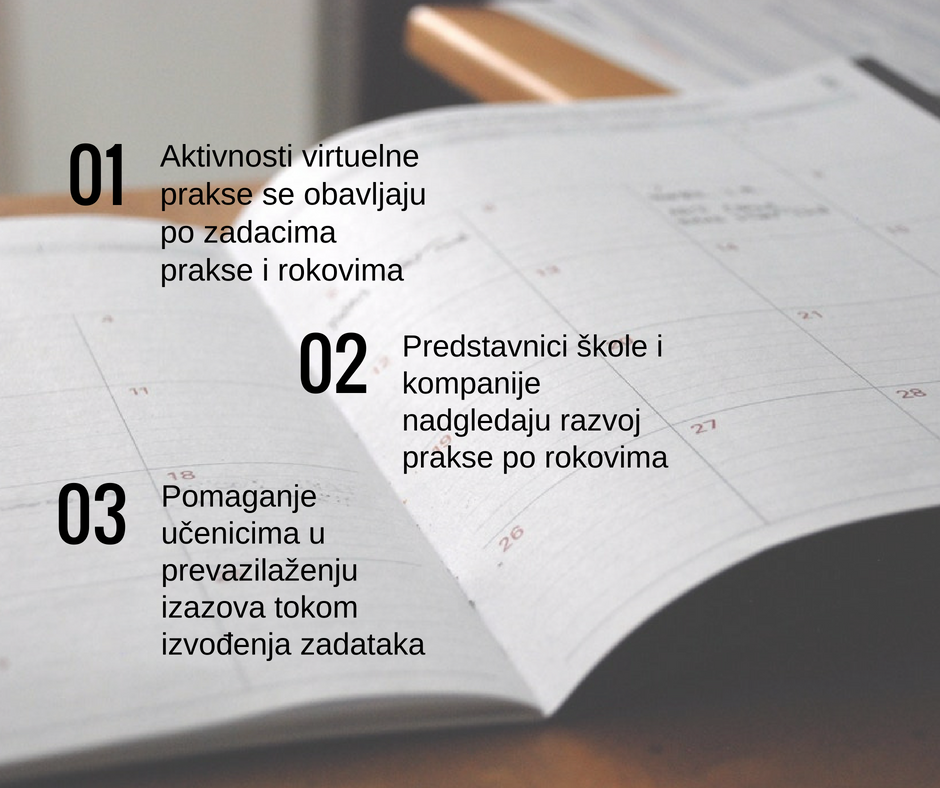 6. ODRŽAVANJE VIRTUELNE PRAKSE
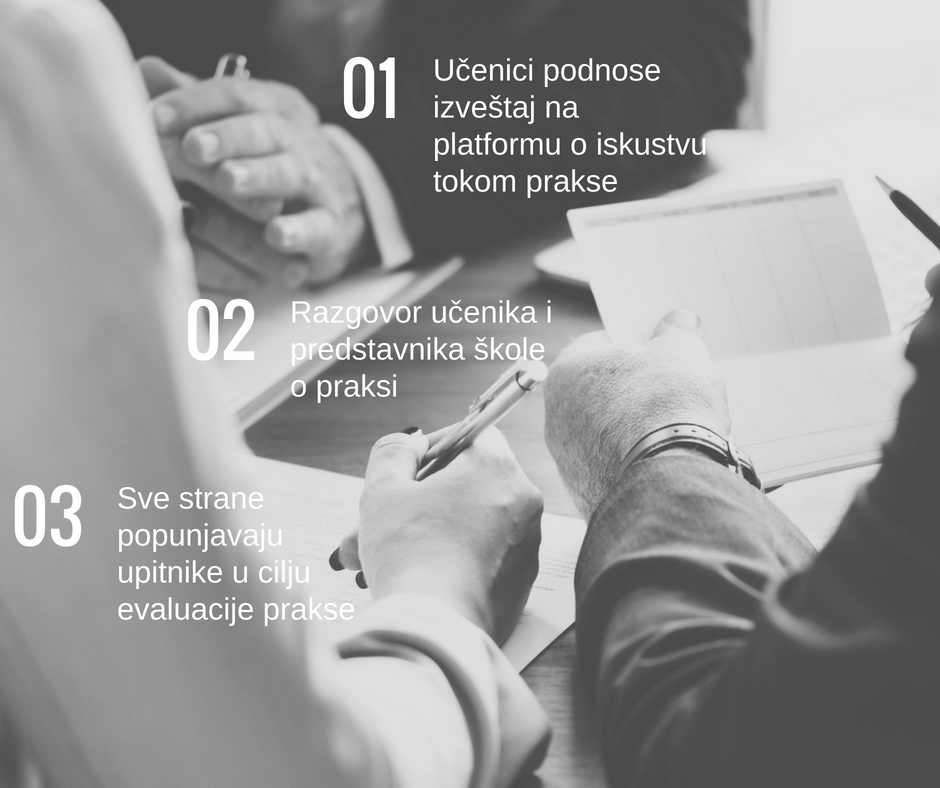 7. ZAVRŠETAK PRAKSE
Hvala najlepše!